Unit 7
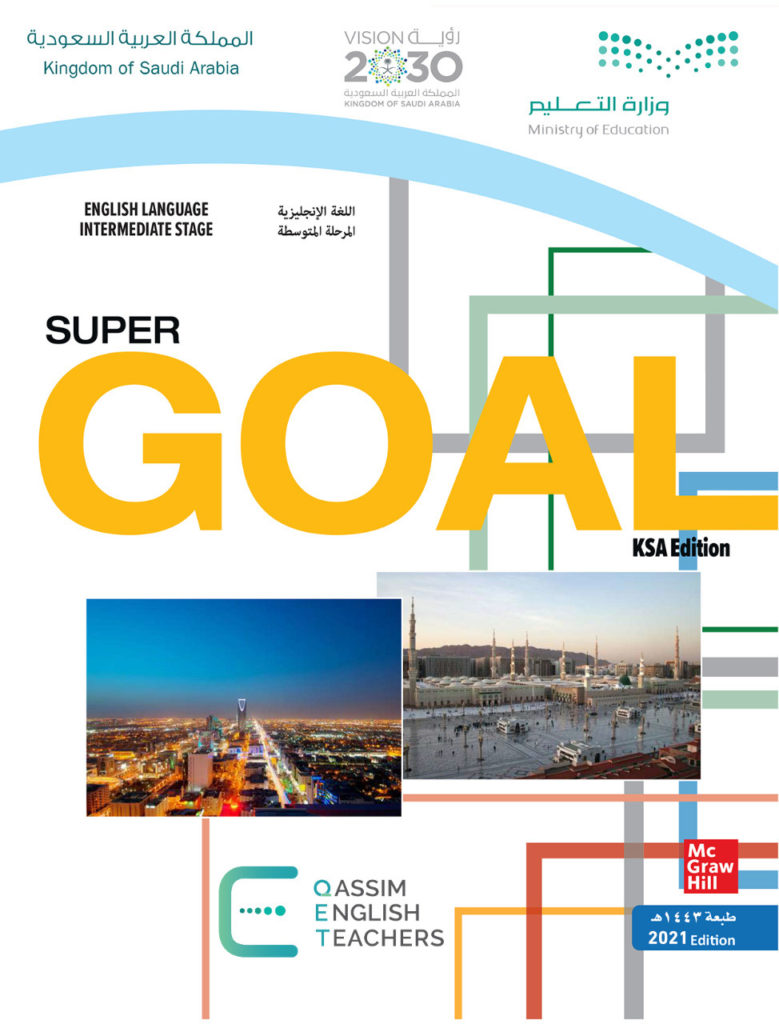 It’s a good deal, isn’t it?
Form, meaning & Function
بسم الله الرحمن الرحيم
Day:
Date:
2
2
Learning Objectives
Make suggestions correctly
Accept a suggestion correctly
Refuse  a suggestion correctly
3
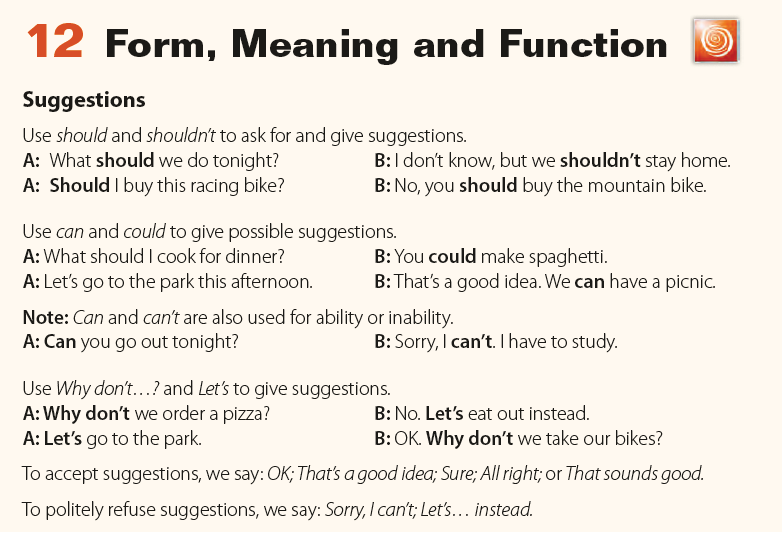 Page 77
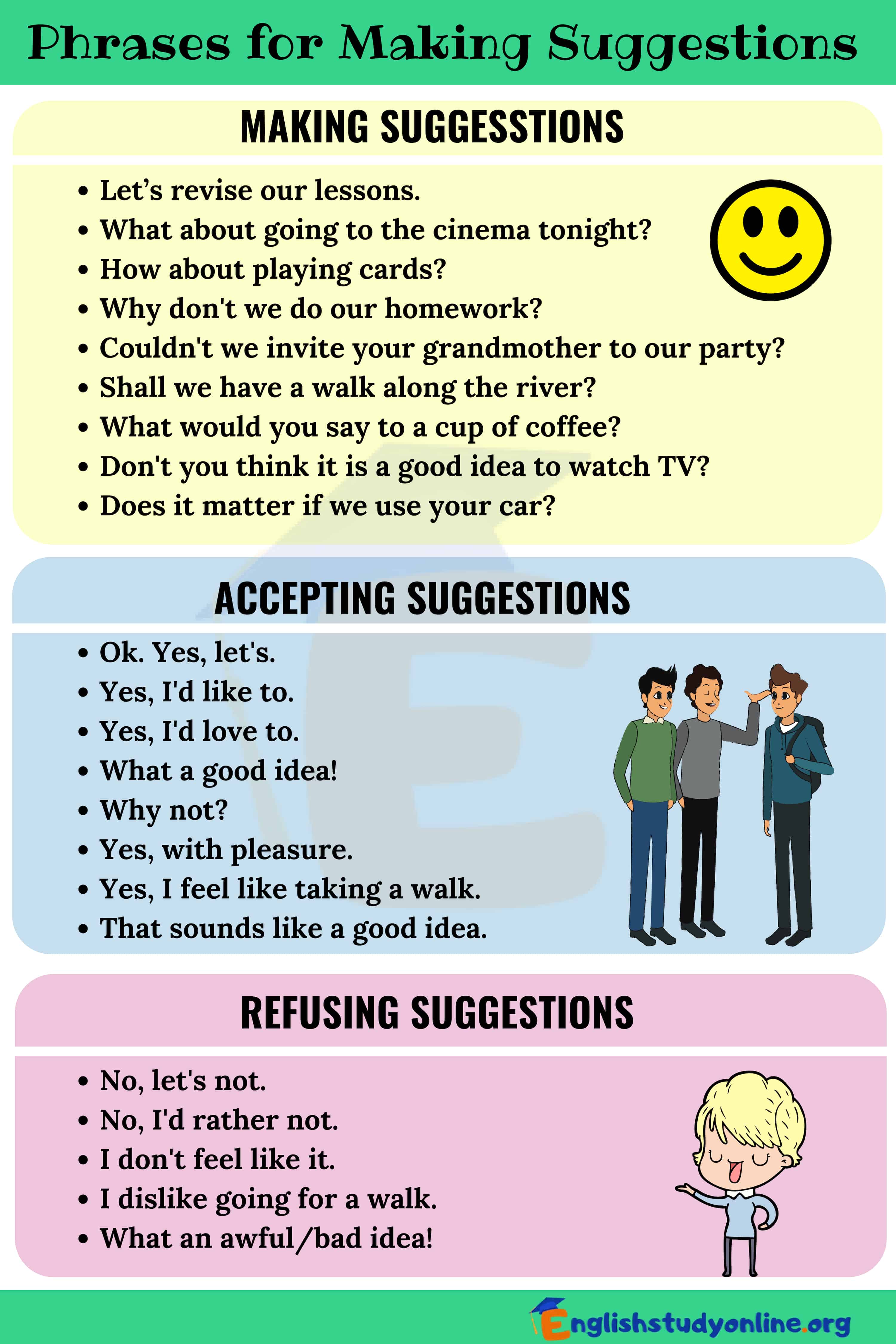 5
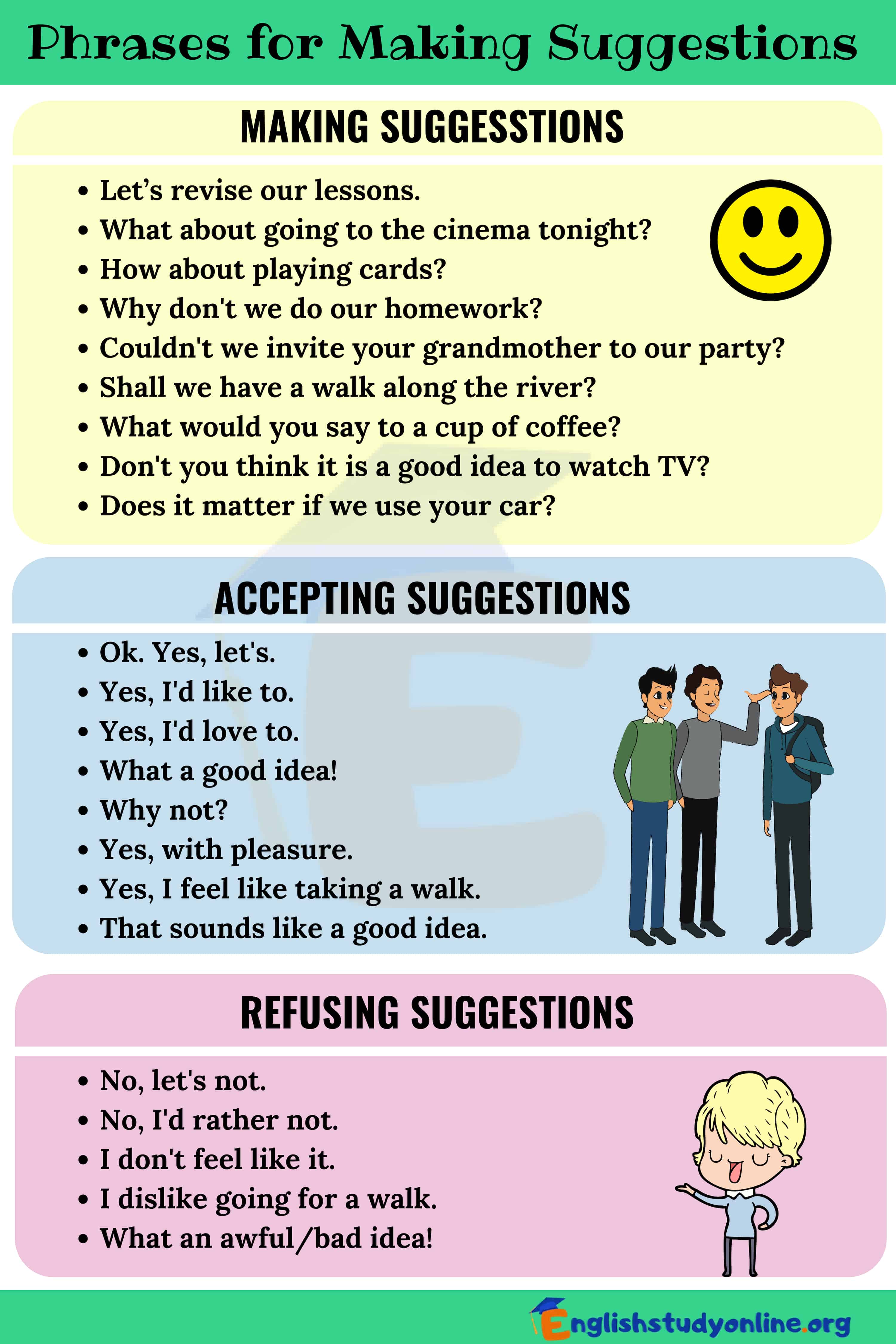 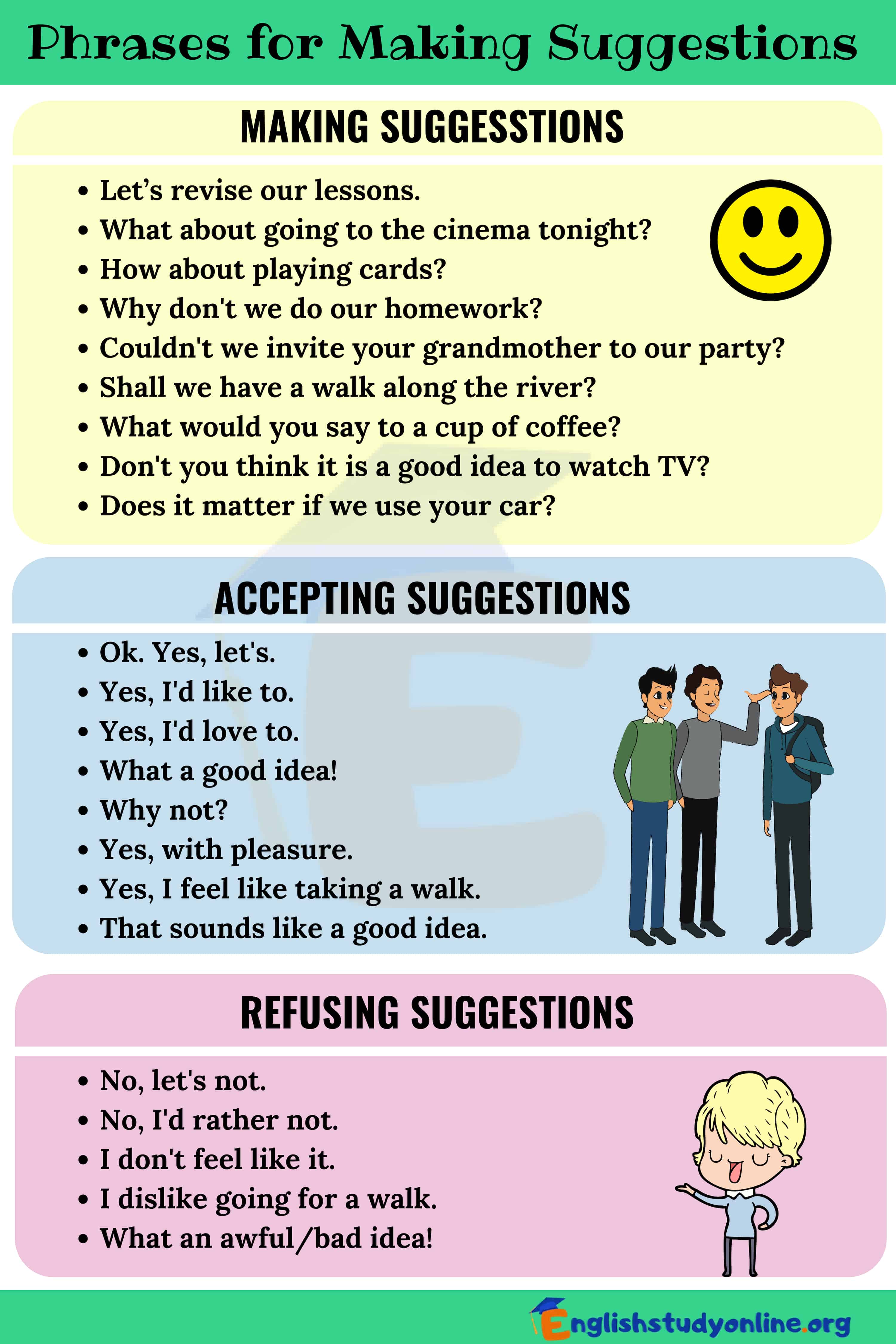 6
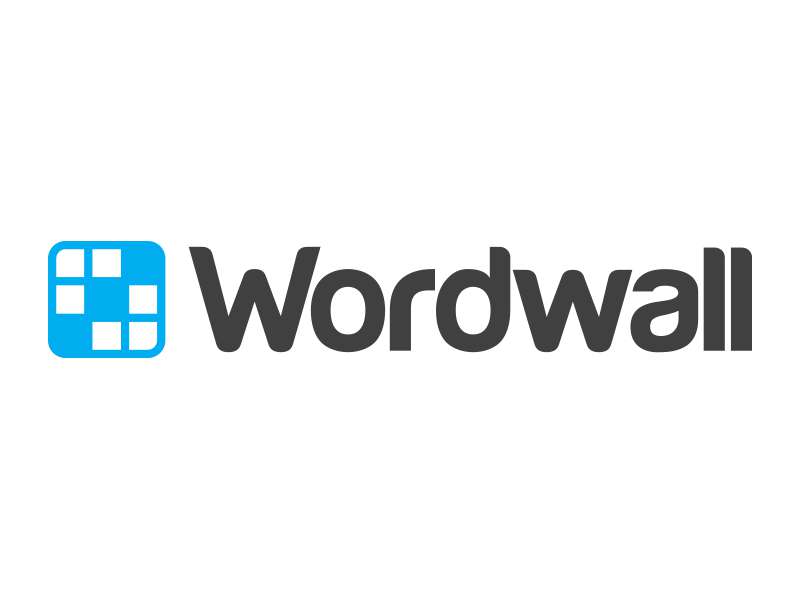 Practice
7
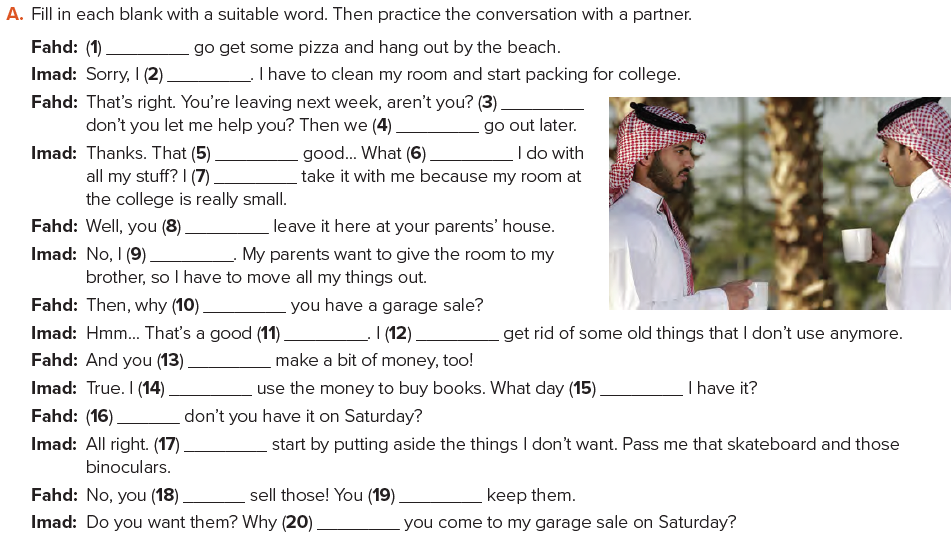 Let’s
can’t
Why
could
sounds
should
can’t
should
can’t
don’t
could
idea
can
should
can
Why
Let’s
should
shouldn’t
Page 77
don’t
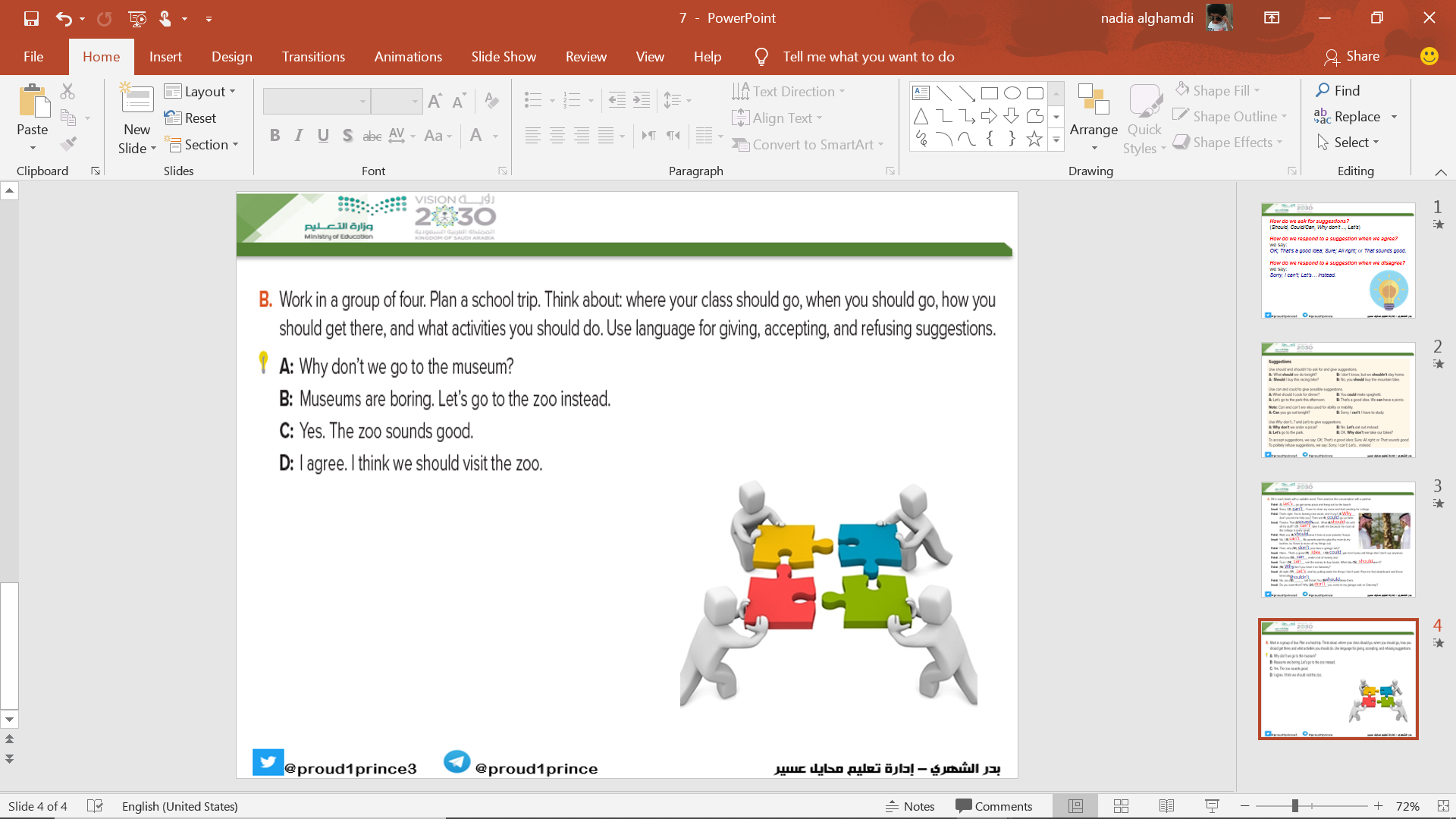 Page 77
Homework
Page 214 (J)
10
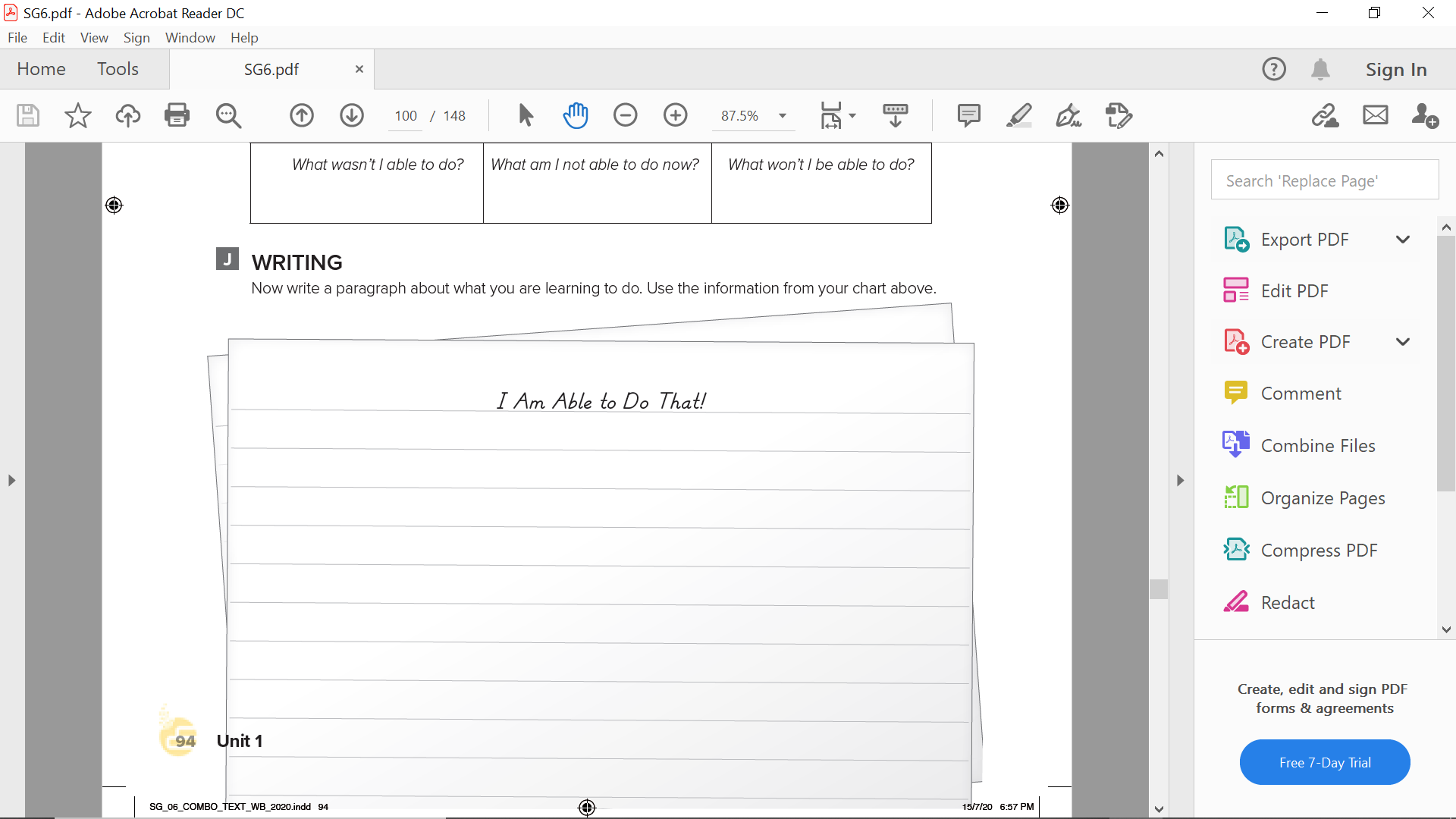